Brooklyn Bridge
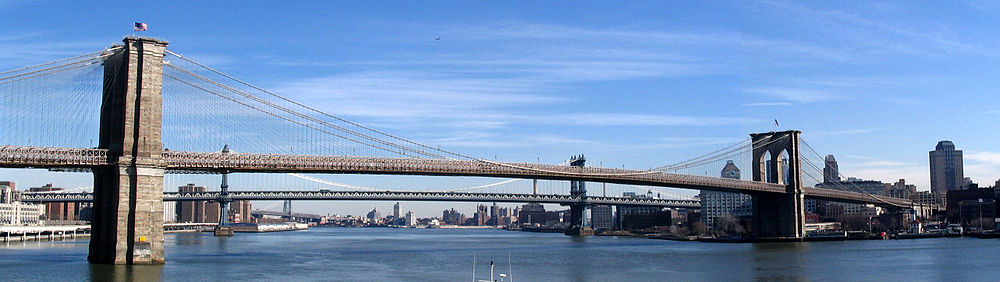 By Oliver
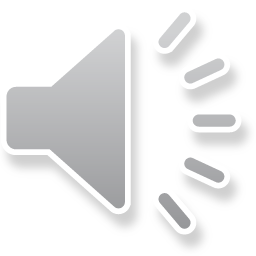 Measurements
Length=1,090 meters(3,578feet)
Height=84meters (276feet)
Width=85ft
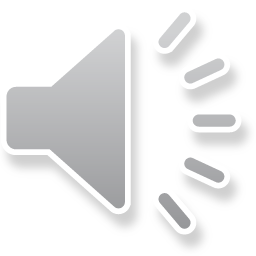 Interesting Facts
It is one  of the oldest bridges in the United States.
It connects to New York City boroughs.
It took 14 years to build.
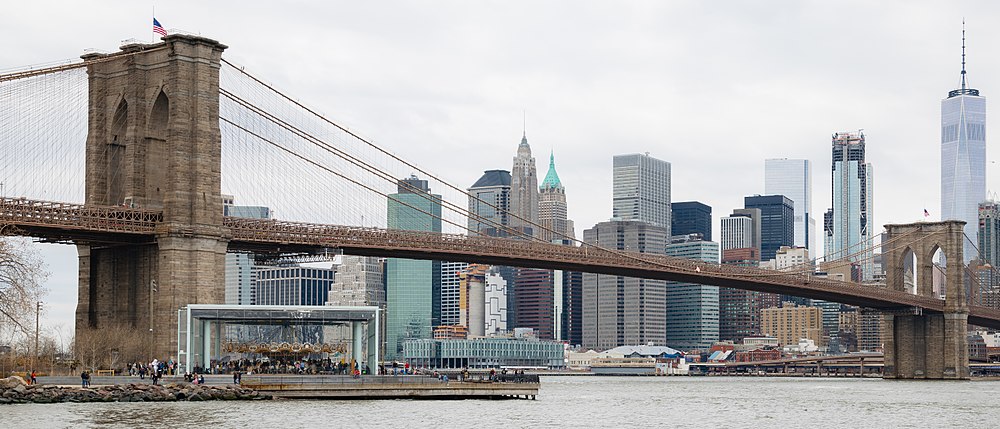 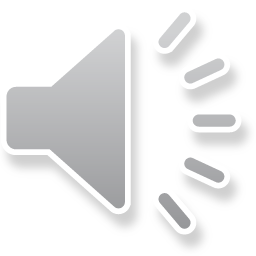 comparison
The Sunshine Skyway Bridge is longer than the Brooklyn Bridge by 25,462 feet
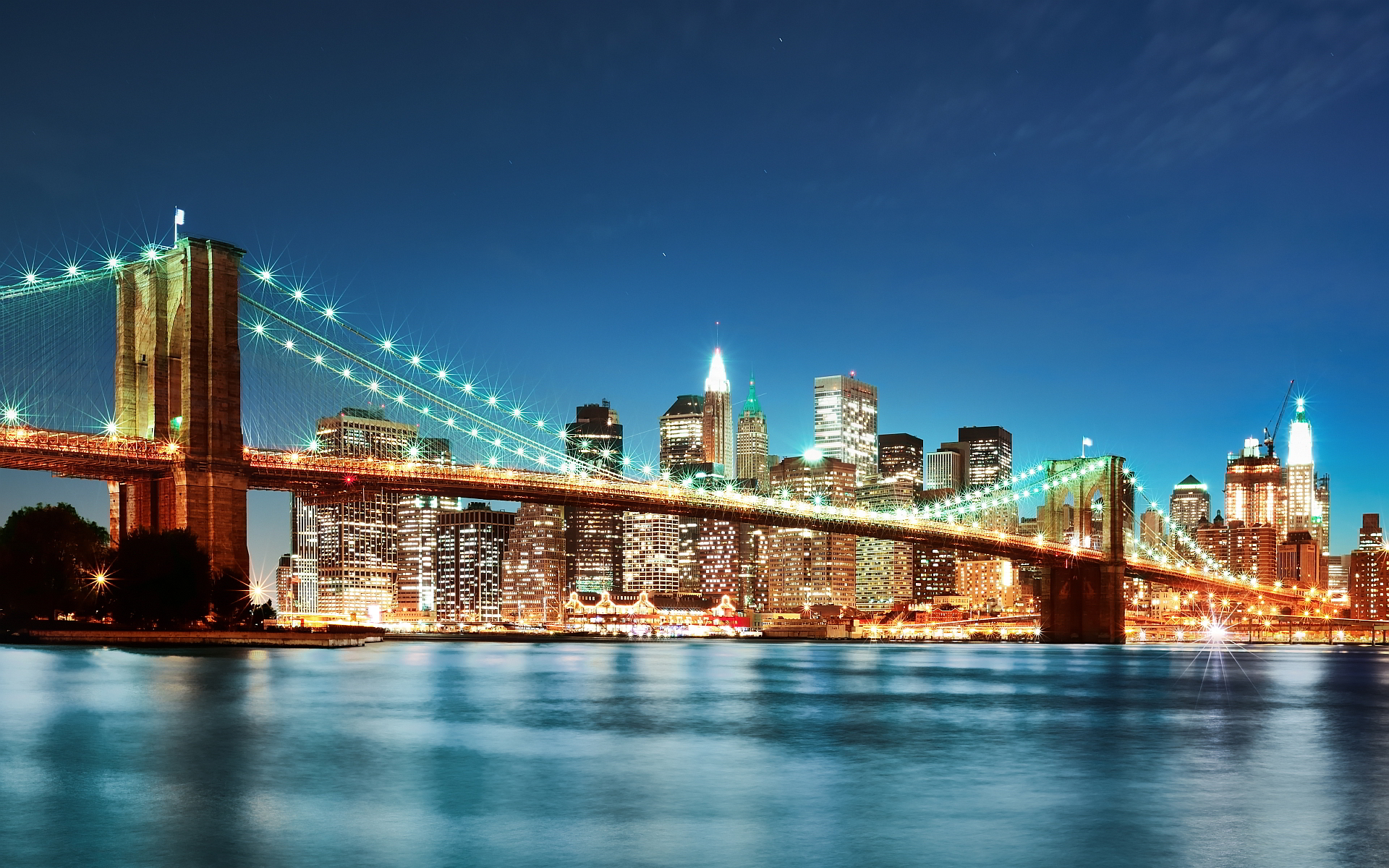 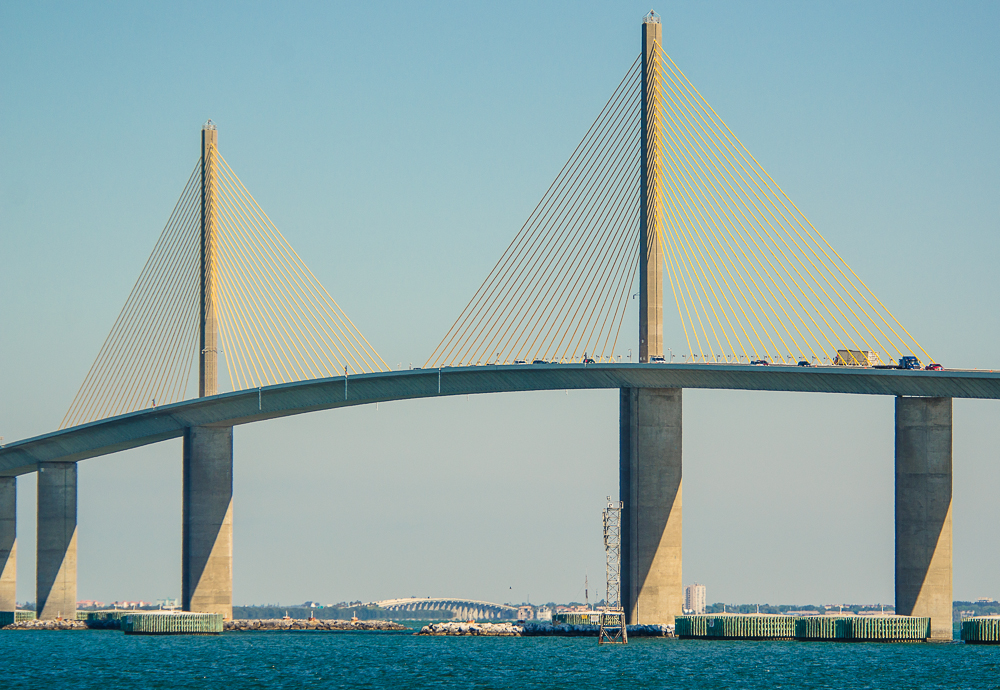 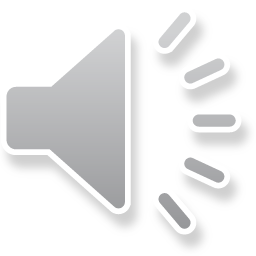 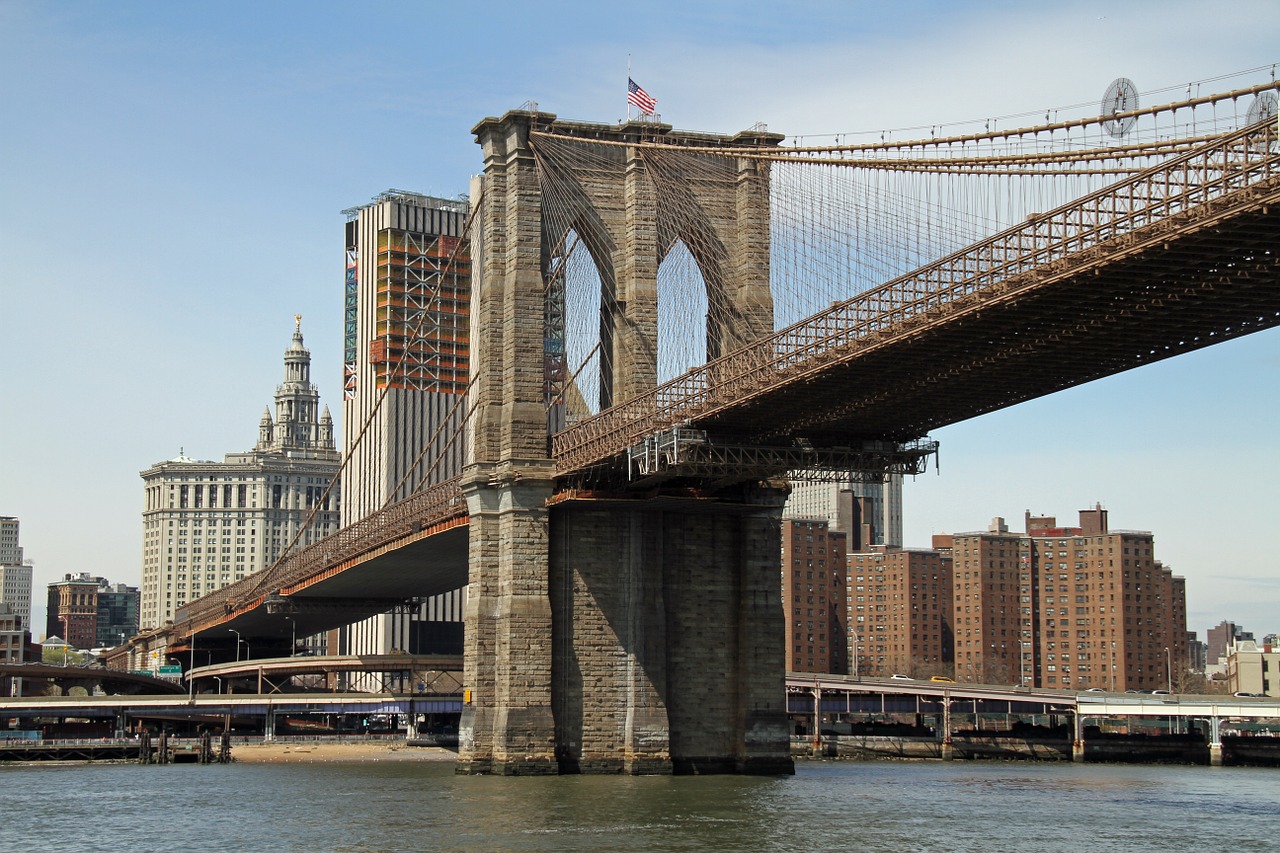 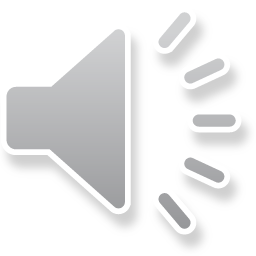 Researched and produced by Oliver 2nd grade Buck  Lake Elementary Tallahassee, Florida 2019
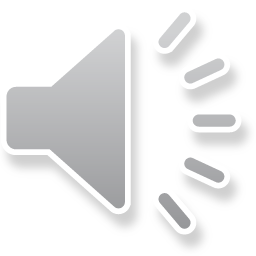